Biochemistry and clinical enzymology-II
By Dr. Mohammed Hosny Hassan, Associate Professor of Medical Biochemistry, Faculty of Medicine, South Valley University
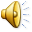 Factors affecting the rate of enzyme catalyzed reaction( Regulation of enzyme activity
1- Temperature:
  There is optimal temperature at which the enzyme attains its maximal activity (370C-400C) . Low temperature inactivate the enzyme and high temperature cause  denaturation of  the enzyme. 
2- PH:  
  There is optimal PH at which the enzyme acts maximally .For example, blood enzymes act at 7.4. Extreme pH caused by strong acids or strong alkalis lead to denaturation and destroy the enzyme.
By Dr. Mohammed Hosny Hassan, Associate Professor of Medical Biochemistry, Faculty of Medicine, South Valley University
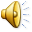 V
  Enzyme activity
37           40
Temperature
By Dr. Mohammed Hosny Hassan, Associate Professor of Medical Biochemistry, Faculty of Medicine, South Valley University
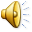 3- Concentration of the enzyme:
  Increase the enzyme concentration leads to increase the rate of enzyme catalyzed reaction till certain point , after which increase in the enzyme concentration is not associated with further increase in the rate of the enzyme catalyzed reaction due to inhibition of the enzyme by the accumulated products.
4- Concentration of the substrate
   Increase the substrate concentration leads to increase the rate of enzyme catalyzed reaction till certain point , after which increase in the substrate concentration is not associated with further increase in the rate of the enzyme catalyzed reaction due to saturation of all the active sites of the enzyme and so the excess substrate will find no free enzyme to interact with.
By Dr. Mohammed Hosny Hassan, Associate Professor of Medical Biochemistry, Faculty of Medicine, South Valley University
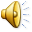 By Dr. Mohammed Hosny Hassan, Associate Professor of Medical Biochemistry, Faculty of Medicine, South Valley University
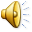 5- Protecting the enzymes from light and radiation which lead to their denaturation.
6- Protecting the enzymes from oxidation or inhibitors. 
7-Concentration of cofactors or coenzymes:
 In the conjugated protein enzymes that need coenzymes or cofactors , the increase in the coenzymes or cofactors concentration causes an increase in the rate of the enzyme action.
8- Effect of time:
At the beginning the rate of the reaction increases , but by time the rate of the reaction decreases due to:-
Depletion of substrates.
Accumulation of end products.
Change in PH of the reaction , which becomes different from the optimum PH of the enzyme.
By Dr. Mohammed Hosny Hassan, Associate Professor of Medical Biochemistry, Faculty of Medicine, South Valley University
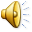 9- Allosteric regulation for allosteric enzymes: see functional sites of the enzyme.
10- Compartmentation of the enzymes:
Each enzyme is active only in specific compartment of the cell e.g. cytosol , mitochondria …….etc.
11- Covalent modification:
  This mean that covalent removal or addition of foreign group will affect enzyme activity e.g. phosphorylation-dephosphorylation mechanism , glycogen phosphorylase responsible for glycogen breakdown is activated when phosphorylated with protein kinase and inactivated when dephosphorylated with protein phosphates.
By Dr. Mohammed Hosny Hassan, Associate Professor of Medical Biochemistry, Faculty of Medicine, South Valley University
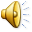 12- Hormonal control:
Enzyme activity is regulated by hormones through:
A)- They affect the rate of synthesis and degradation of the enzymes.
B)- They affect the concentration of allosteric effectors through covalent modification .
13- Enzyme induction and repression :
Enzyme induction occurs by presence of an inducer , which is a compound that increase the low level of the rate of synthesis of an enzyme. While enzyme repression occurs by presence of a repressor , which is a compound that decrease the high level of the rate of synthesis of an enzyme.
14- Constitutional Enzymes:
  Housekeeping enzymes are constitutive enzymes because their rate of synthesis in a cell is constant and does not depend on an inducer. The level of the enzyme is only controlled by its rate of degradation.
15-  Lysosomal enzymes.
By Dr. Mohammed Hosny Hassan, Associate Professor of Medical Biochemistry, Faculty of Medicine, South Valley University
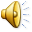 16- Zymogens ( proenzymes): 
Definition:
 It is the inactive form of the enzyme e.g. pepsinogen , trypsinogen , blood clotting factors.
Zymogens are inactive due to:
Presence of an inhibitory extra-polypeptide chain.
Presence of inhibitory subunit.
Presence of conformational changes.
Presence of regulatory covalent modification.
The enzyme require for it's activity cofactor or allosteric activator or activating protein or coenzyme.
By Dr. Mohammed Hosny Hassan, Associate Professor of Medical Biochemistry, Faculty of Medicine, South Valley University
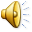 Zymogens are activated by:
Removal of the  inhibitory extra-polypeptide chain.
Removal  of the  inhibitory subunit.
Changing the  conformational changes.
Covalent modification.
Association with  cofactor or allosteric activator or activating protein or coenzyme.
Significance:
To protect the secretory cells and transporting duct system from the enzyme. 
To keep the enzyme in a storable form till time of use, e.g., blood clotting.
To provide mechanisms for regulating the enzymes activity.
By Dr. Mohammed Hosny Hassan, Associate Professor of Medical Biochemistry, Faculty of Medicine, South Valley University
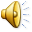 Questions
Q1: Discuss factors affecting enzyme activity.
Q2: Define zymogen and its significance?
By Dr. Mohammed Hosny Hassan, Associate Professor of Medical Biochemistry, Faculty of Medicine, South Valley University
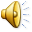